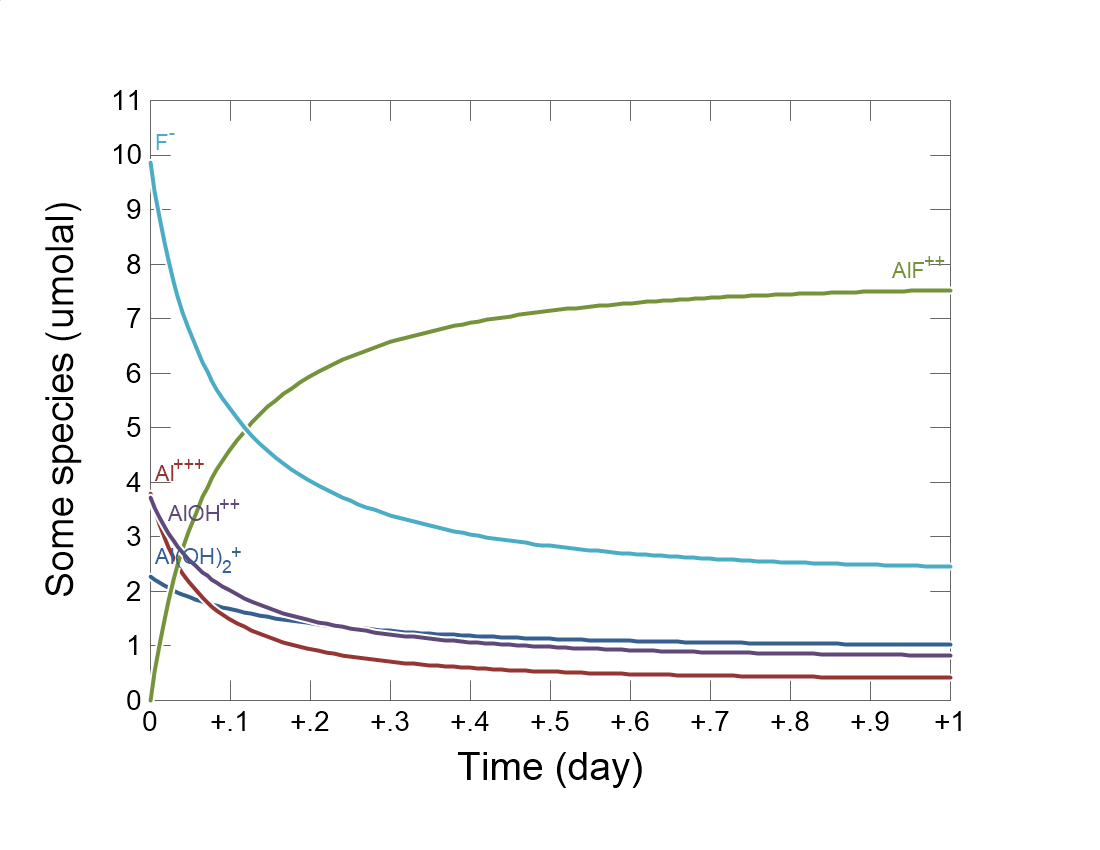 Set the composition of the initial fluid on the Basis pane.
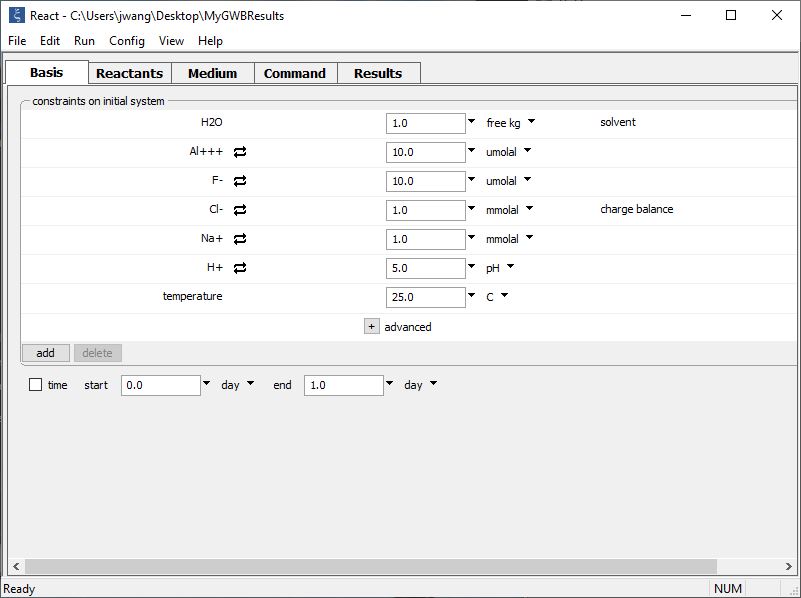 Bulk composition of initial fluid
Set the simulation’s duration
Set up a kinetic rate law on the Reactants pane.
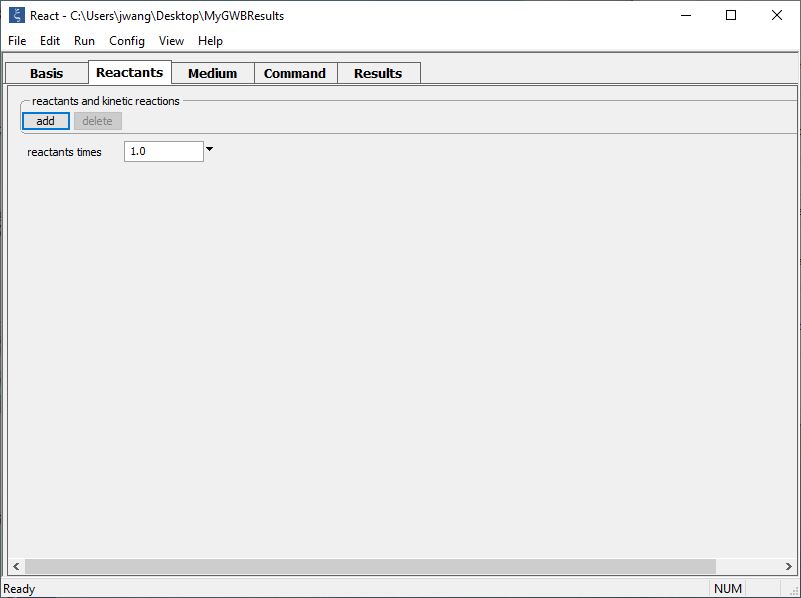 add → Kinetic → Aqueous complex… AlF++
Supply kinetic parameters
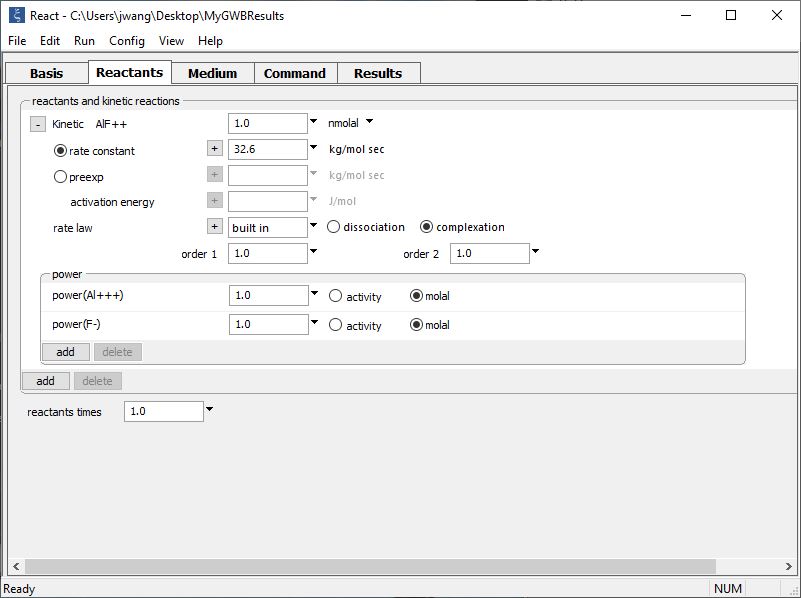 Initial concentration of the complex
Rate constant
Al+++ and F− ions promote the rate of reaction
We’ll simplify this example by ignoring precipitation and a few complexes of aluminum and fluoride.
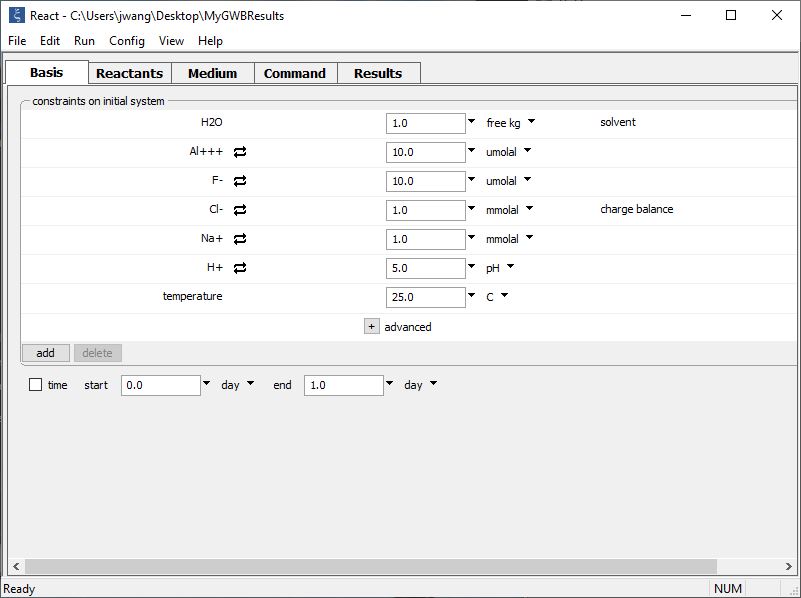 Config → Iteration…
Config → Suppress…
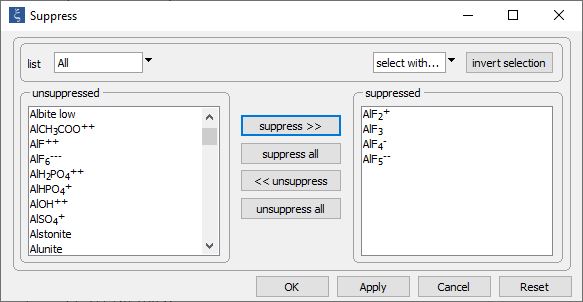 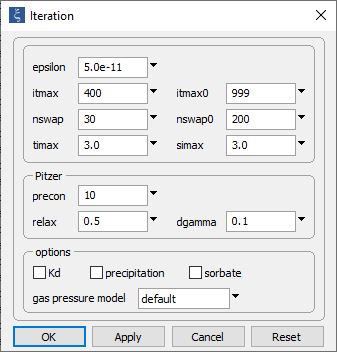 Uncheck to disable precipitation
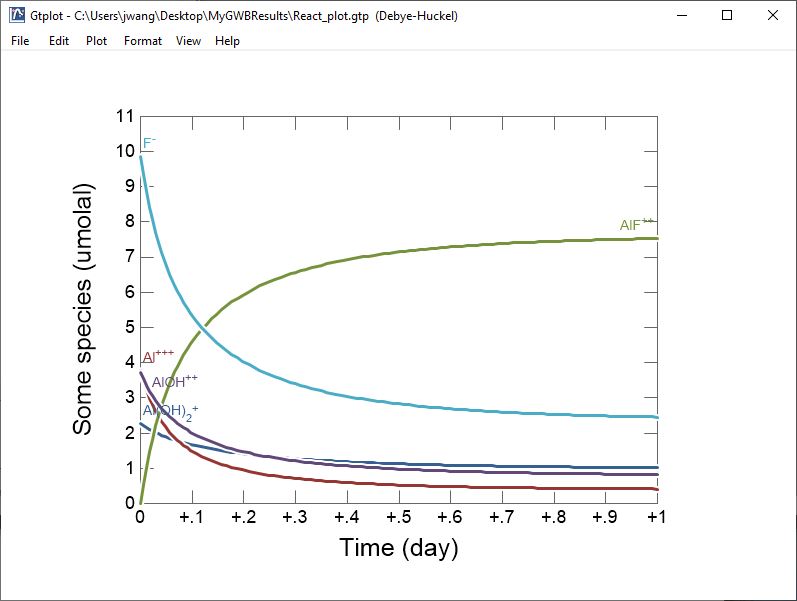 Al+++ and F− react to form AlF++ complex